HFIP Annual Meeting De-Brief
Nov. 17, 2011
Presentations
Presentation on “High-Resolution Hurricane Model Development and Evaluation at NCEP/EMC – the Operational HWRF Model” from 1.30 to 2.30 PM, Nov. 7, 2011.  Covered a variety of topics including (a) overview of current operational HWRF system; (b) evolution of HWRF; (c) HWRF in FY11 and operational challenges; (d) hurricane model evaluation and diagnostics; (e) HWRF in 2012 and (f) future developments.
Second session of HFIP Annual Meeting on Nov. 8th - gave two presentations on “FY2011 HFIP Stream 1 Advancements at NCEP/EMC - Performance of Operational Models” followed by “NCEP/EMC Modeling Systems:  FY12-FY13 Prioritized Stream 1.0 needs”.  Emphasized on the following topics: (a) Performance of NCEP operational models in FY2011; (b) Status of activities in support of HFIP; (c) Ongoing developments and proposed changes in FY2012 and (d) Prioritized Stream 1.0 activities for FY2012 and FY2013.  Highlighted a two-year approach to address Stream 1 priorities at EMC and NHC, with a proposal for additional man power, computational resources and a senior scientist visiting program to assist with further advancements to the HWRF modeling system.
Presentations
Co-hosted a community diagnostics workshop on Tuesday, Nov. 8th from 4.00 to 5.30 PM with special emphasis on coordinated efforts to evaluate model performance using available observations.  Presented HWRF team efforts aimed at a specific case study of operational model performance for Hurricane Maria forecasts.
Participated and co-chaired the Hybrid DA workshop on Thursday, Nov. 10th.  Gave a presentation on “Design and Development of Regional EnKF-3DVAR Hybrid DA System for Operational HWRF Model” with emphasis on operational requirements and pathway for R2O activities.
Impact of upgraded vortex initialization scheme in 2011 HWRF (EMC-HRD)
06hour forecast wind speed bias (y axis) vs initial wind speed (x axis)
Spin-up problem for weak storms and spin down problems of strong storms are much improved in 2011 season
* Modified initialization significantly improve the intensity skill of HWRF model (especially 0-48hr)
Code Optimization of Triple Nested HWRF System
Triple nested HWRF system (27-9-3) has been running parallel for 2011 hurricane season ;
The system is stable and produces comparable or better track/intensity forecasts with current operational HWRF;
The bottleneck for the system to be implemented into operation is the run time: it costs about 2 hours and 20 minutes for 126 hours forecast;
 Several possible ways to further reduce the model run time, including:
        - IO Servers configuration (identical results);
        - Reducing HALO width (identical results);
        - Increasing model time steps and physics calling frequencies;
        - Adding one more node; Reducing model print statements;
        - Reducing model domain; Loadleveler environment configuration;
  3 dedicated nodes – thanks to vapor helpdesk.
End Result:  Triple Nested HWRF system can run in 75 minutes with four nodes
HWRF T&E for 2012 Implementation
6
Status of FY11 Stream 1.0 Tasks Supported by HFIP (1)
Status of FY11 Stream 1.0 Tasks Supported by HFIP (2)
Annual Regional Hurricane Model Implementation Schedule at EMC/NCO
Infrastructure improvement

Scientific development

Resource manipulation

R2O coordination

Extensive T&E requirements

Performance metrics
Inclusion of R2O activities require longer-term planning

Tight implementation schedules make it difficult to include all possible upgrades

Availability of resources (computational and personnel) add to the complexity
FY2012 HWRF Priorities
Implementation of a very high resolution triple-nested ocean-coupled hurricane model operating at 3 km horizontal resolution - a major step towards improving intensity forecast skill and rapid intensity changes
FY2012-2013 HWRF Priorities (1)
FY2012-2013 HWRF Priorities (2)
FY2012-2013 HWRF Priorities (3)
NHC* Model Diagnostics Wish List
*This is my personal wish list, based on my work at NHC
David Zelinsky
Simulated Satellite
Using a uniform RTM:
GOES-13 and GOES-11 
Channel 2,3,4,6
Microwave
37 GHz Vertical and Horizontal Polarization
85 GHz Vertical and Horizontal Polarization
Useful for: 
Microphysics Comparisons and Structure Analysis

Included in operational HWRF product line
High Temporal Resolution Data
ATCF style text output every time step (or smallest time step possible):
Minimum Sea Level Pressure and location of Pmin
Maximum 10-m Wind and location of Vmax
Storm (or inner-nest) Center Gridpoint
Wind Radii
Useful for:
Analyzing initial spin-up/spin-down
Comparing relative variability of standard variables
Will be provided in real-time from operational HWRF (except wind radii)
FY2012 HWRF Issues
5th Storm Capability could be jeopardized
High-Resolution HWRF requires one additional node to fit in the operational window, and hence  only 4 storms to run in operations
5th storm can still be run in delayed mode (about 2 hours delay)
Run time increased by 15-20 minutes
Still can meet the cut-off time of t+6
Post-processing and tracker to be run in parallel to the forecast job
Current operational GFDL delivers products about 15 minutes later than current operational HWRF – we are going to use that window
NHC's concurrence is required to proceed with these plans
Major limitation of T&E on NCEP CCS. 
Proposing to use t-Jet resources for majority of pre-implementation T&E.  Requires allocation of dedicated resources  of  about 3000 cores for a period of 3 months.
Computational Resource Requirements for implementation in FY2012 and beyond
Existing resources on IBM CCS developmental machine (about 1/3rd of the machine) are being diverted to run high-priority Q2/Q3FY12 GEFS, Hybrid-GSI/GFS and SREF implementation parallels.  
Proposed FY2012 T&E plans for HWRF and GFDL implementations require dedicated resources on t-Jet machine.
For HWRF, six different high-resolution configurations to be tested (about 4000 retrospective runs) before finding optimal combination of model/physics/initialization upgrades.
We propose to have dedicated resources of 3600 cores on t-Jet for a period of 3 months from December 1, 2011 to February 28, 2011.
We expect to continue dependence on external computational resources for further model improvements and evaluation.
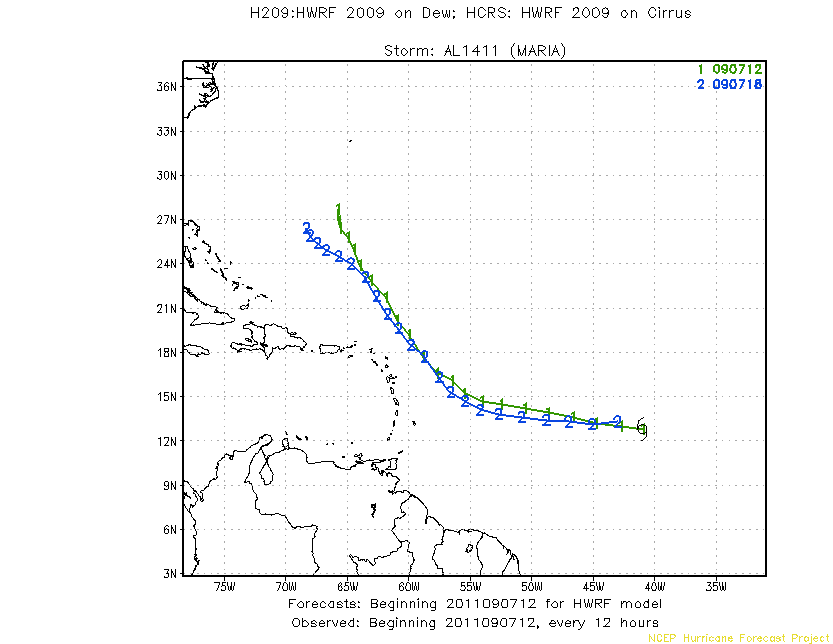 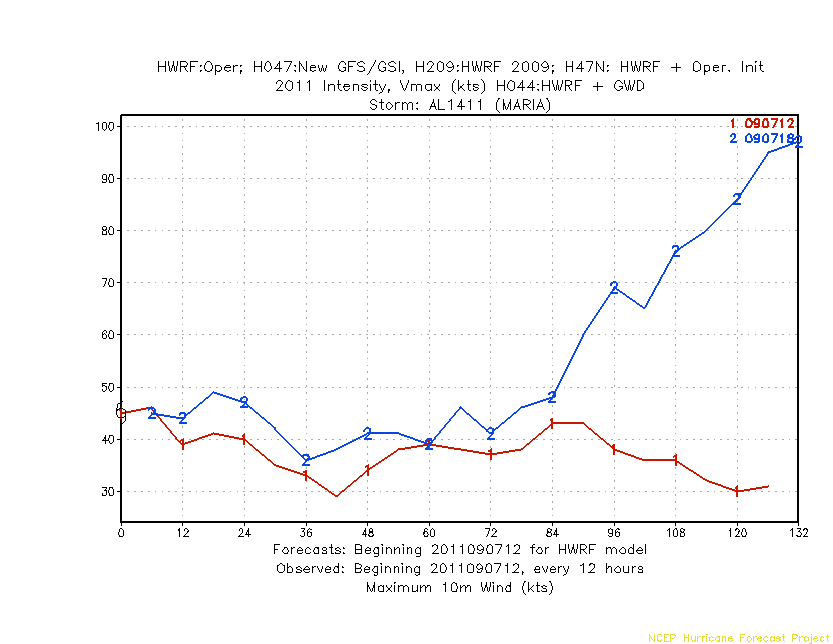 HWRF forecast results (from 07 SEP 12 UTC and 18 UTC)
Developing
Non 
Developing
Initial time: 07 SEP 12 UTC (non developing)
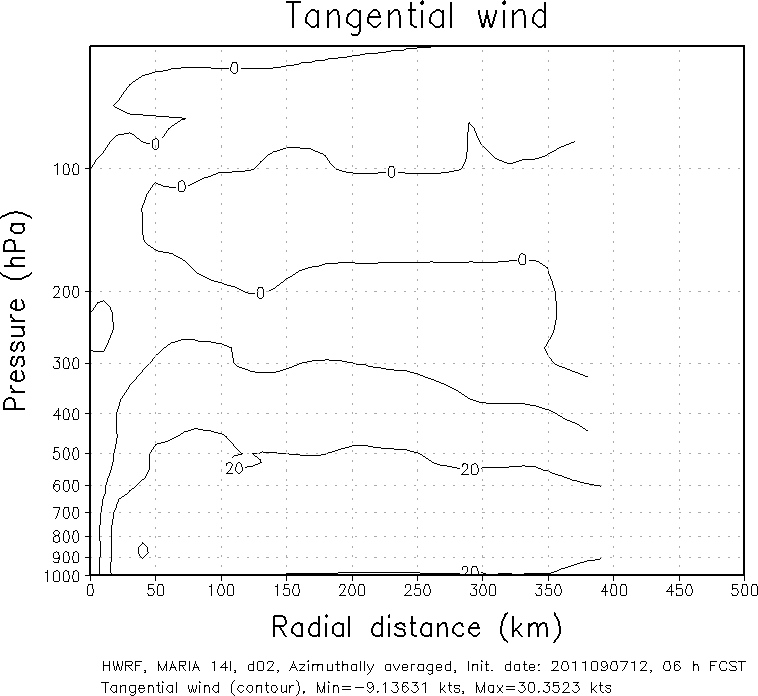 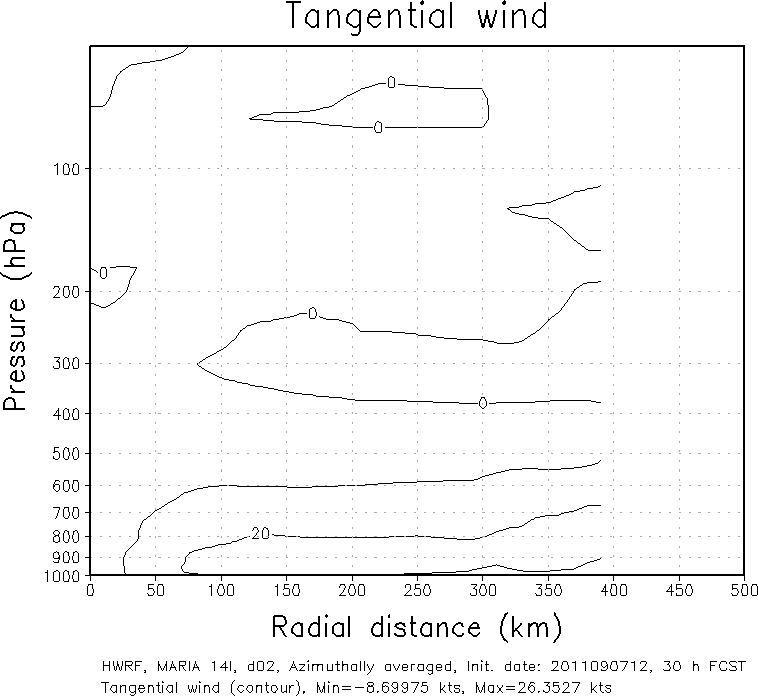 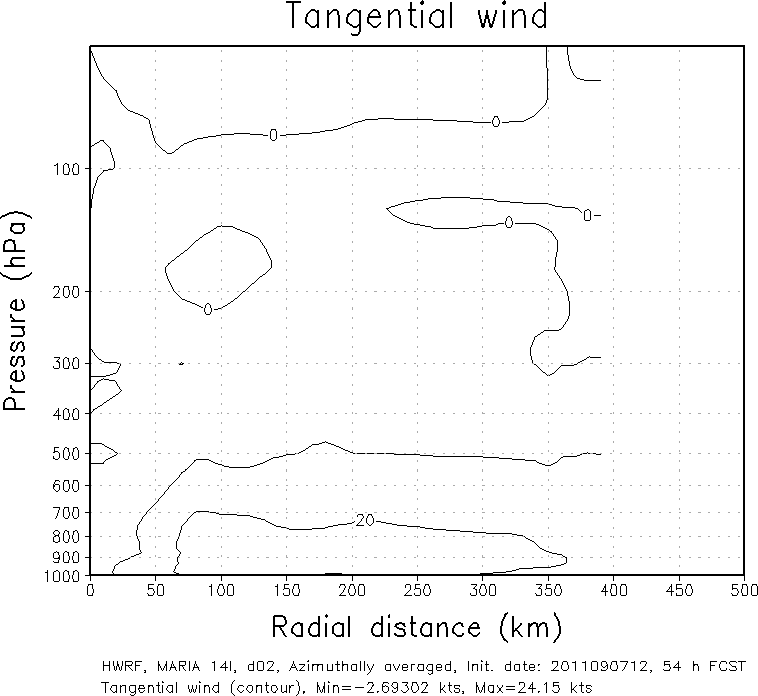 Initial time: 07 SEP 18 UTC (developing)
Developing system has the bigger storm size at initial.

It keeps the bigger size during the whole forecast period
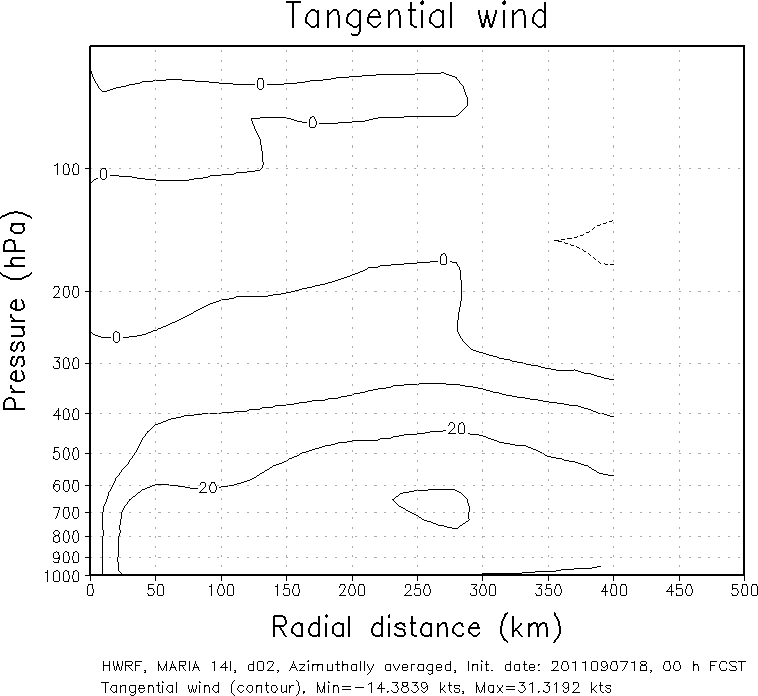 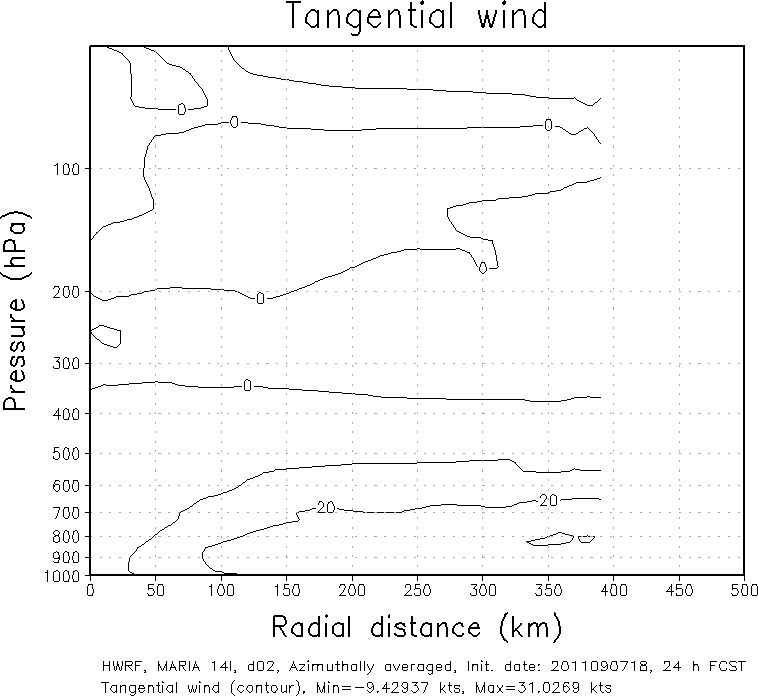 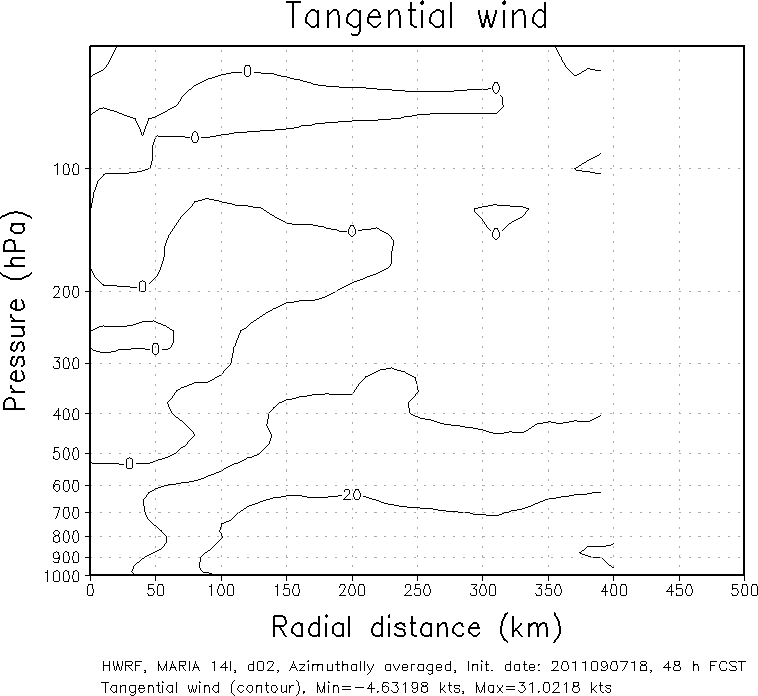 Initially bigger storm size
bigger storm size
bigger storm size
19
2011090718
2011090818
2011090918
Schematic of the unified hybrid system
HWRF
Preprocessing:
LBC- from GFS
HWRF
Post-processing
HWRF
Forecast
Ensemble member
HWRF
Preprocessing:
IC    - regional
Observations:
Conventional ,  satellite and inner-core
HWRF
GSI
Global and Regional Shared EnKF/hybrid DA solvers
GFS  deterministic/ensemble analysis and forecast system
Data flow in the current HWRF system
In GREEN : Current HWRF system, cycling  with  GSI DA
In PINK : Shared between  HWRF and GFS systems
Data flow in the unified system
Operational Requirements for regional hybrid system
Regional Modeling Framework
Triple nested (27/9/3) high-resolution HWRF
Unified Ensemble generation method (EnKF):
Perturbations for large-scale (outer domain)
Perturbations for vortex-scale (9km and 3km domains)
Observational operators:
Should be supported by operational GSI
Meet the requirements
Development and T&E
Integrated Global-Regional system with support from DTC
Collaborators working on the unified system through shared repository
EMC will provide guidance on test cases and evaluation metrics for hurricane applications
Timelines
Concept 
Agree upon the common approach for Global-Regional Unified Hybrid System
Design
Identify “methodologies” and “tools” required for regional applications (e.g., how to handle moving nests)
Experimentation
Have a prototype system ready for retrospective testing (Stream 1.5)
Real-time Demo
Participate in Real-Time Demo during 2012 hurricane season
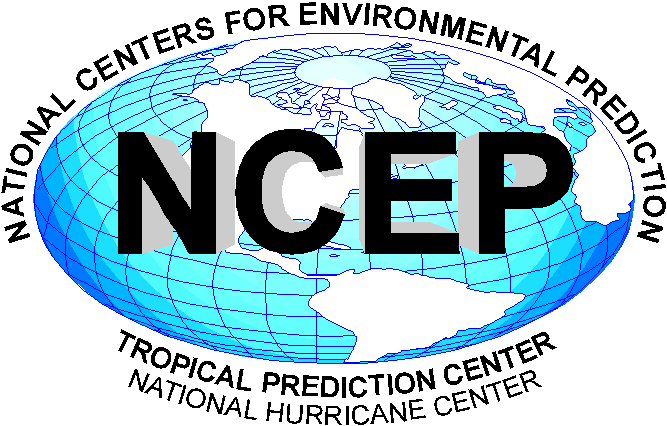 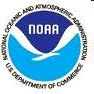 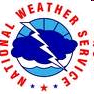 Hybrid ensemble-variational data assimilation for HWRF - ongoing efforts and plan
Mingjing Tong1

Collaborators: David Parrish 2, Daryl Kleist2, Russ Treadon2, Wan-Shu Wu2, John Derber2
 Xuyang Ge1, Fuqing Zhang4
Zhan Zhang3, Vijay Tallapragada2

1UCAR (NCEP/EMC), 2NOAA/NWS/NCEP/EMC, 3IMSG (NCEP/EMC), 4PSU
Hybrid Ensemble-3DVAR System for HWRF
Current HWRF hybrid ensemble-3DVAR DA system is one way coupled system

 Ensemble perturbations can be either from global EnKF-3DVAR hybrid system ensemble forecasts or independent HWRF ensemble forecasts

 Ensemble perturbations in vortex area can come from a TC vortex library (Pseudo ensemble hybrid method, more later)

 Ensemble covariance is incorporated as part of the background error covariance though extended control variable method (Lorenc 2003; Buehner 2005; Wang et al. 2007)
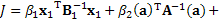 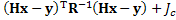 Global hybrid EnKF-3DVAR ensemble forecast member 1
observation
Global hybrid EnKF-3DVAR ensemble forecast member 2
Data assimilation
Global hybrid EnKF-3DVAR ensemble forecast member N
GSI
HWRF vortex initialization
Data thinning, quality control
global forecast vortex
Iterative minimization
GDAS forecast
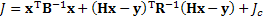 global forecast environment
126 hr forecast
first guess
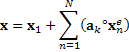 HWRF modified vortex
Relocation, size correction, intensity correction, adjust mass fields
HWRF 6 hr forecast
HWRF environment
HWRF Initialization
Ongoing effort
Testing and tuning the one way coupled hybrid system using global ensemble

 Testing and improving the pseudo-ensemble hybrid data assimilation
Plans
The one way coupled hybrid system has the potential to be implemented within the current operational environment.

 No much more computational cost is added by using PEDA. No need to worry about moving nests.

 More hybrid test and comparison will be done for interested storms.

 Will test new options in GSI hybrid code, e.g. using vertical integrated ensemble control variable α for Ps, spatially varying weighting parameter β1-1. 

.
Plans
Improve the TC library for PEDA, e.g. including size variability in the TC library. 

 Will soon move on to higher resolution HWRF (27-9-3 km). Future PEDA test will be mostly done on higher resolution HWRF.

 Plan to run real-time one way coupled hybrid parallel next hurricane season

 Will start to build the two way coupled hybrid system for HWRF
Two way coupled HWRF hybrid system
EnKF
HWRF ensemble forecast member 1
analysis member 1
HWRF ensemble forecast member 1
Recentered analyses
HWRF ensemble forecast member 2
analysis member 2
HWRF ensemble forecast member 2
analysis member N
HWRF ensemble forecast member N
HWRF ensemble forecast member N
HWRF vortex initialization
global forecast environment
GSI hybrid analysis
Control forecast
first guess
Modified HWRF control 6hr forecast vortex
(optional)
Observations
Global models continue outperform regional models in track forecasts
High-Res global models started showing some skill in intensity forecasts
COAMPS-TC had better intensity forecast skill but with poor track forecasts
3km HWRF performed reasonably well, better intensity skill compared to operational HWRF
SHIFOR had better skill than any Statistical/dynamical and regional models for 2011.
Regional models suffered from high intensity bias – performed better for strong storms compared to weak storms
Model diagnostics and use of vortex-scale observations gained more attention with emphasis is on interactions between vortex and environment.
Observations
Stream 1.5 timelines advanced by about 2-4 months – heavily impact developmental efforts.
NHC’s definition of Stream 1.5 differs from what was originally thought of.  “Operational pathway” is not a necessary condition!
Unification of regional hybrid may not happen until 2013.
Future of HFIP beyond 2013 is uncertain.
Delay in HFIP AO announcement of awards could affect and impact developmental efforts at EMC.  
HWRF started gaining some respect, attention and big support from NHC.
Implementation plans of 3km HWRF into operations in FY2012 are well received.
NHC does not care how we provide intensity forecasts from regional models – they still believe that track and intensity errors are separable (from forecast perspective), may not be applicable for model improvements.
We need to revisit how we represent vmax in our models compared to best track data (representativeness, spatial and temporal scales, high-frequency oscillations, off-setting for late models etc.)